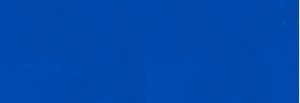 FAST/Future Pulsar Symposium 13
Improving pulsar search efficiency with artificial intelligence
Qiuyang Fu 
 Supervisor：WeiWei Zhu
2024.7.14
Kunming,Yunnan
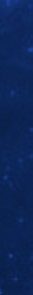 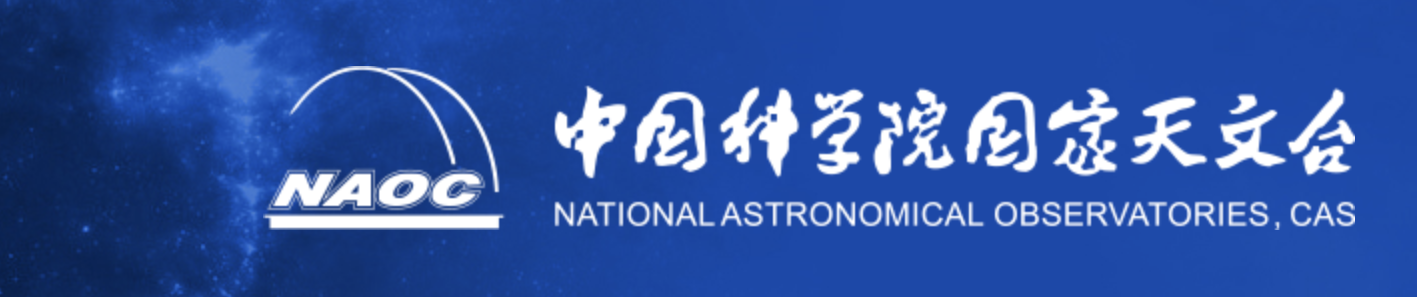 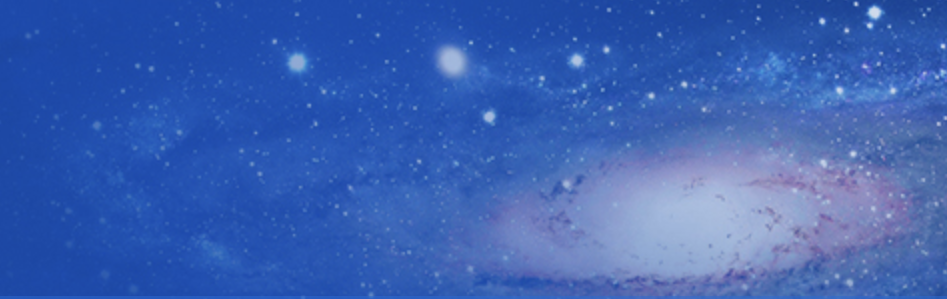 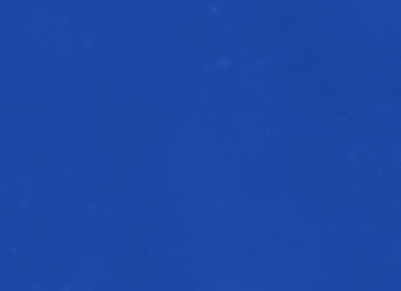 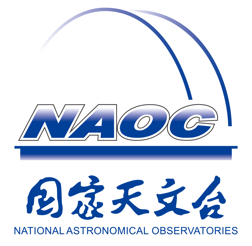 Background
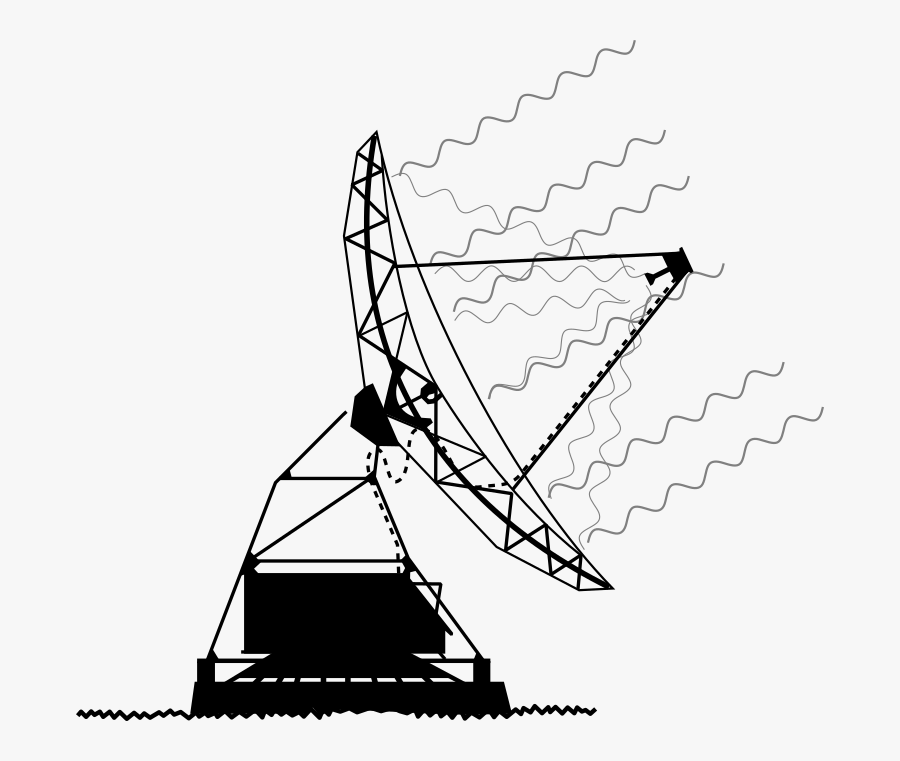 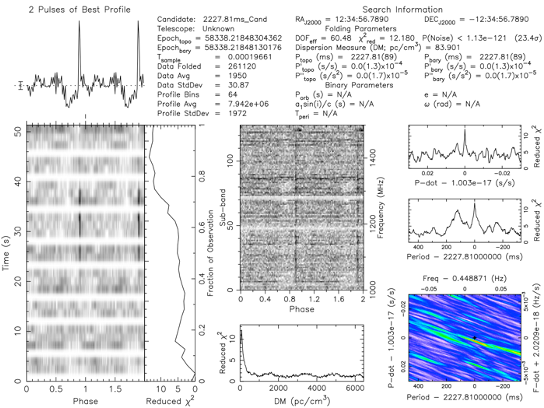 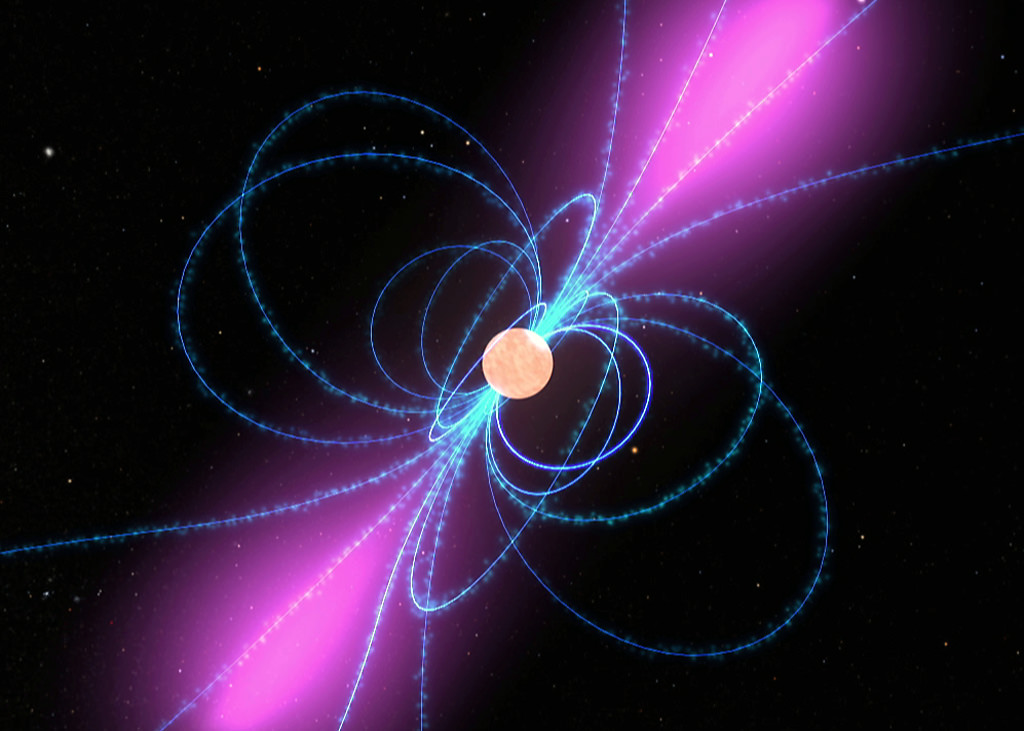 Search algorithm
sifting
Data
Pulsar
candidates
Pulsar
Integrated pulse profiles according to the period
2. A single pulse signal is weak
1.Dispersion Measure
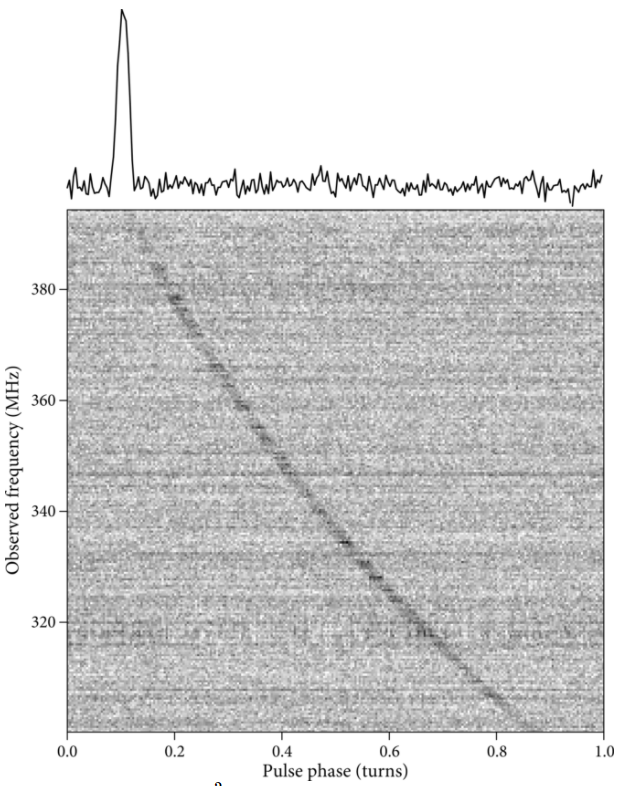 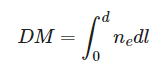 Pulsar period
3. Fourier transform
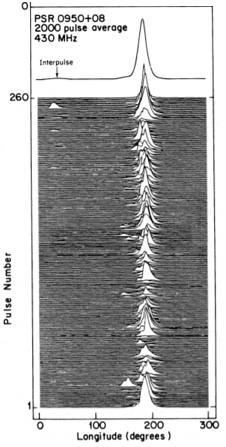 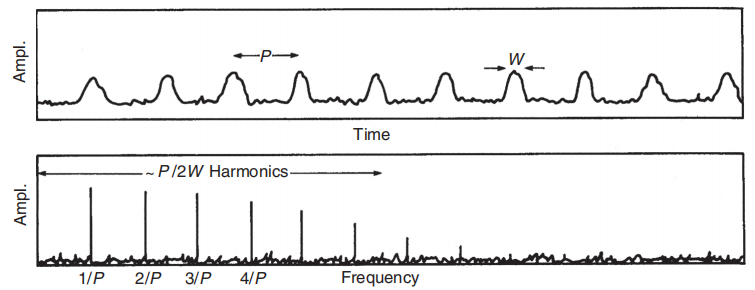 Credit: Pulsar Astronomy
01/12
Credit: Essential Radio Astronomy
Credit: Hankins &Cordes, 1981
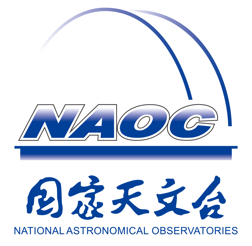 Method
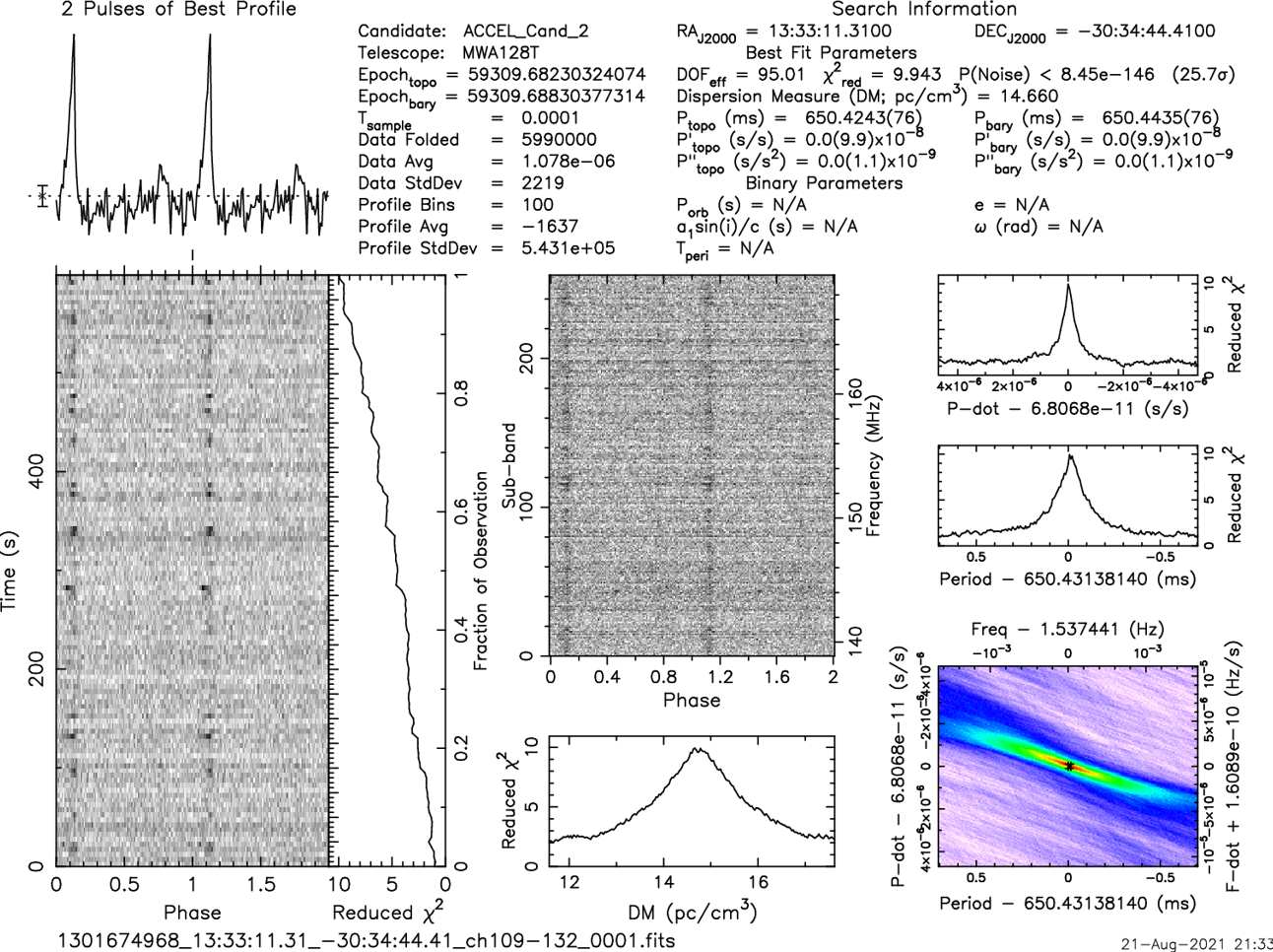 a
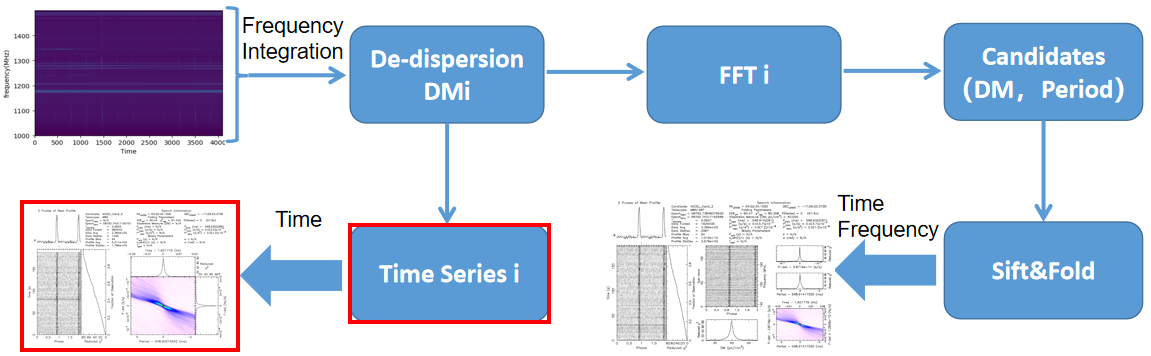 c
b
d
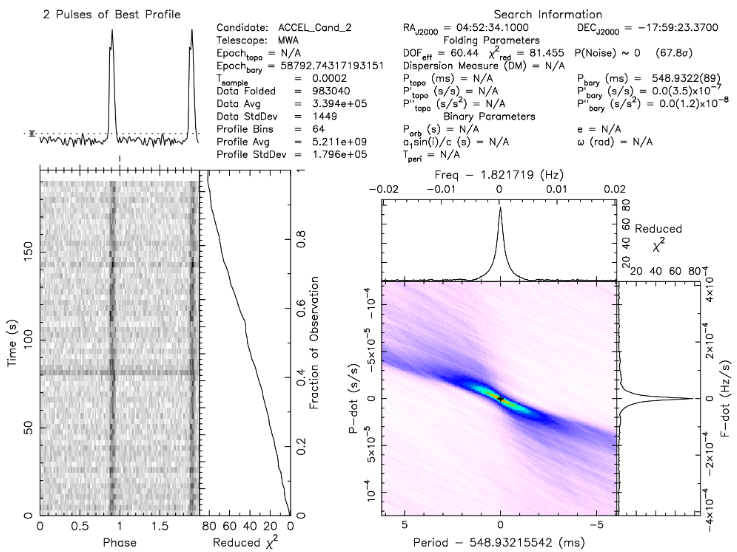 a
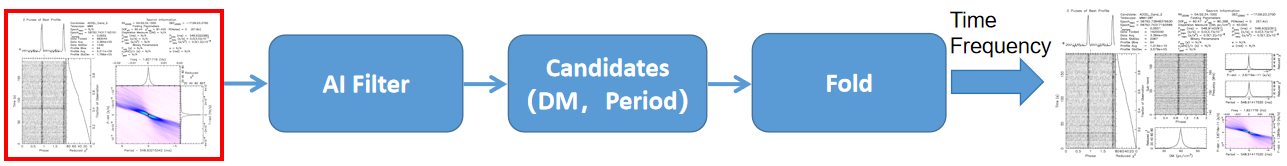 b
Software: PRESTO
02/12
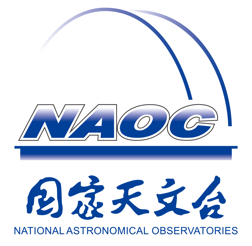 Method
a
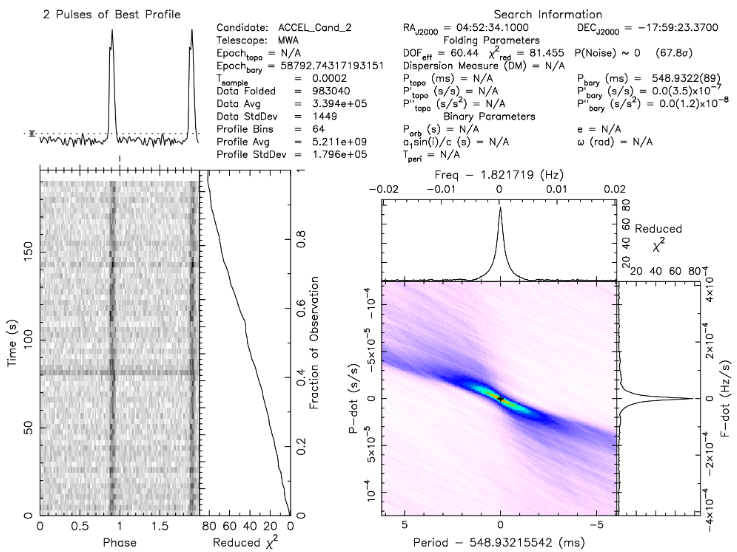 a.profile -> 1-Dimension (nbin x 1)
nbin (prepold parameters): 
The number of bins in the profile
(Defaults to the number of sampling bins which correspond to one folded period)
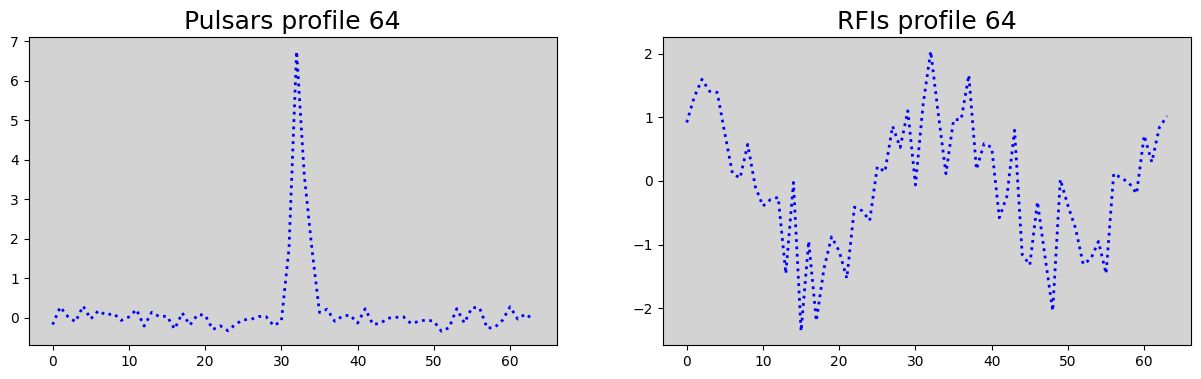 b
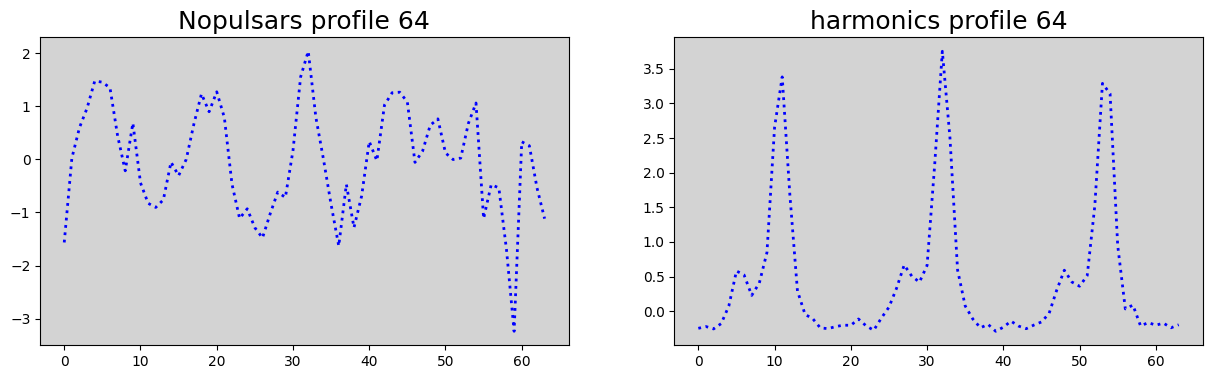 Different number bin
Different SNR
But
The neural network needs input data of the same size
b.time vs phase -> 2-Dimension (nbin x nbin)
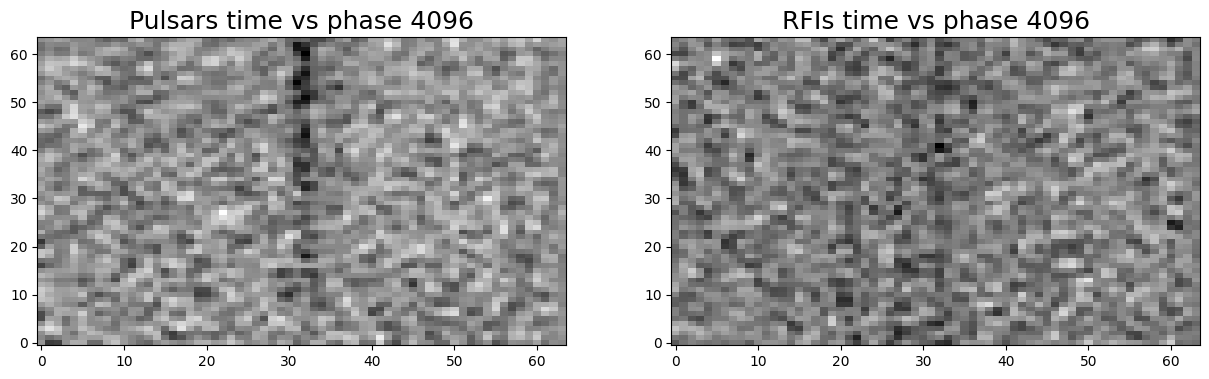 image
PRESTO
Search
Candidates
Data
.pfd file(information)
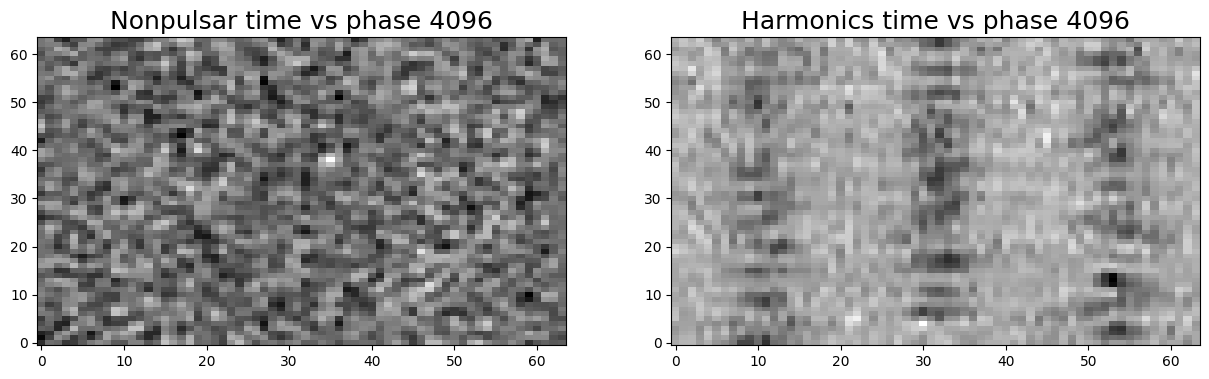 03/12
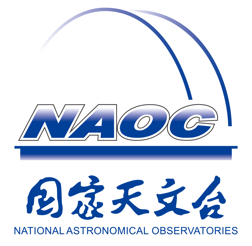 Method
Data: MWA SMART Pulsar Survey candidates

pulsar samples:142 (nbins = 100)

PICS needs to downsample to 48 bins.

classification result (threshold>0.5): 
PALFA, HTRU : 67 / 142
PALFA,HTRU, FAST : 76 / 142

classification result (threshold>0.1):
PALFA, HTRU : 108 / 142
PALFA,HTRU, FAST : 104 / 142
MWA SMART Survey
 (Dwell time 4800s)

80 min search data(no polarization)
=138GB for every point
64
resize
Different bins
multi-input combinedModel
96
128
PICS AI    Credit: Weiwei Zhu
SMART Survey    Credit: N. D. R. Bhat
04/12
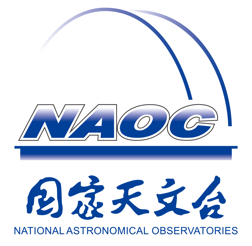 Method
Data preprocessing
(Denoising Diffusion Probabilistic Models)
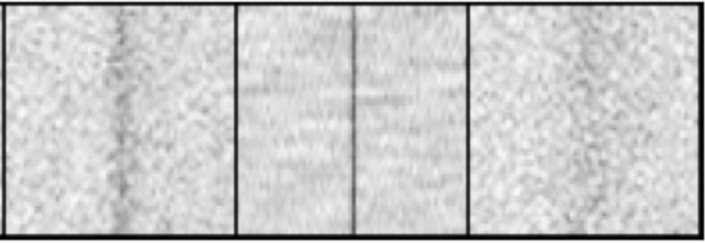 Positive samples
x
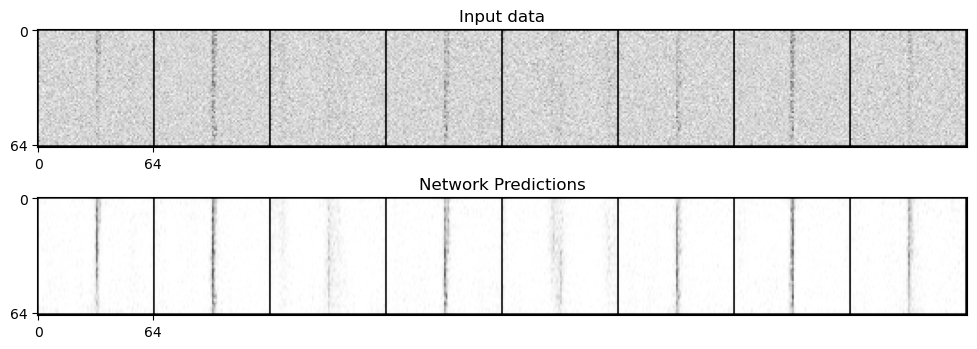 Add noise
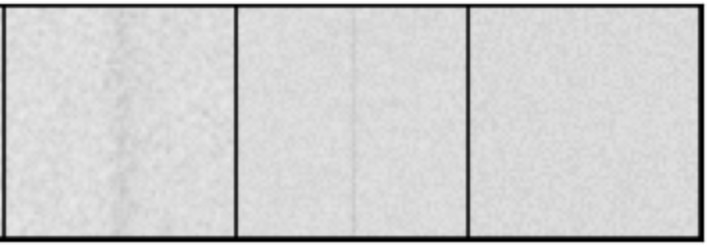 noisy_x
Negative samples
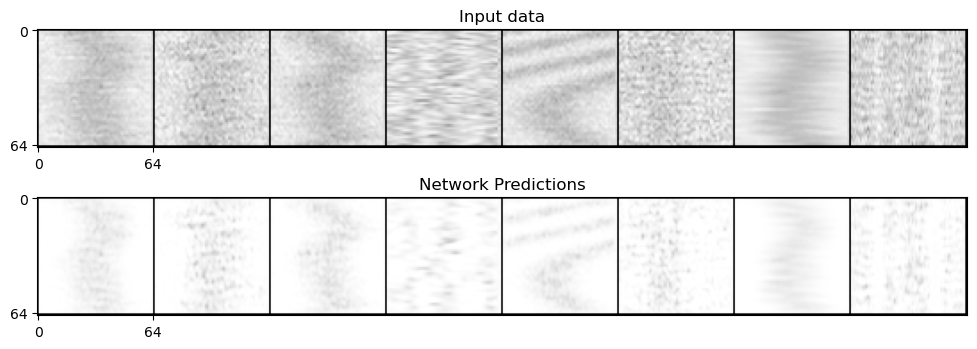 UNet
pred = UNet (noisy_x)
Minimize the loss_fn(pred, x)
05/12
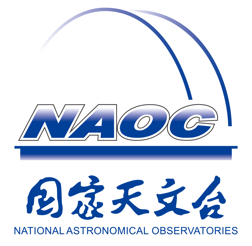 Method
Data preprocessing
(Denoising Diffusion Probabilistic Models)
Positive samples
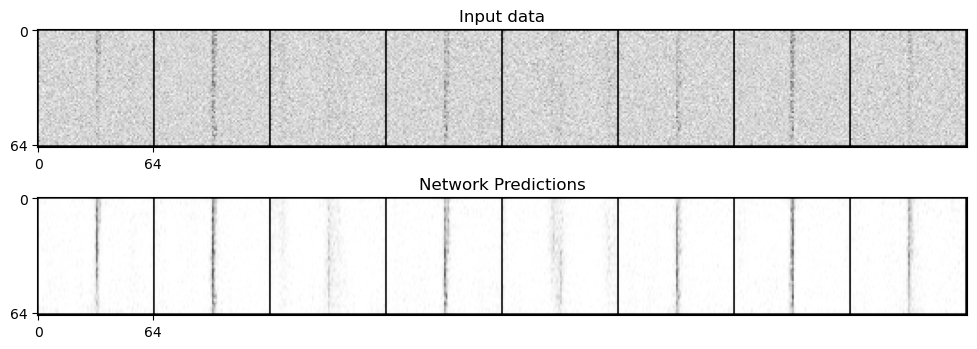 1-D data
pfd file
2-D data
Diffusion Model
Denoised 2-D data
2-D data
Negative samples
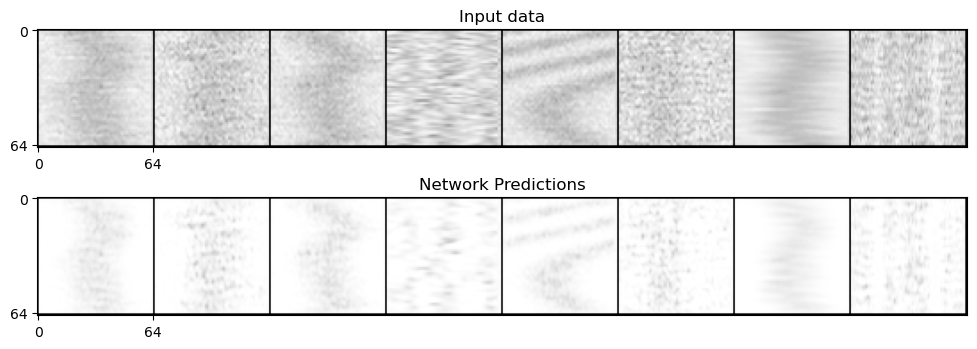 resize x3
1-D data
Classifier
Denoised 2-D data
06/12
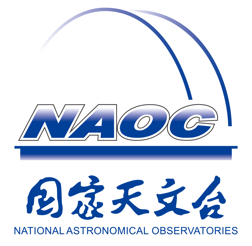 New Feature
Positive samples
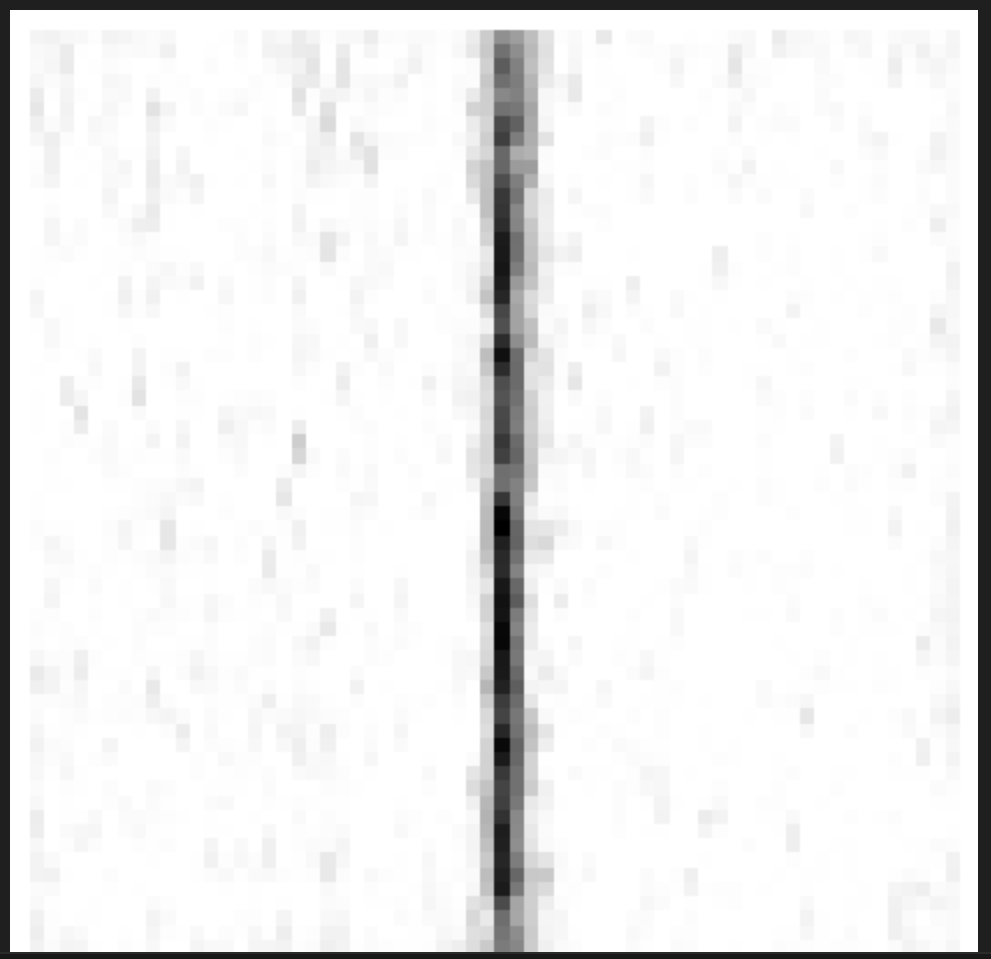 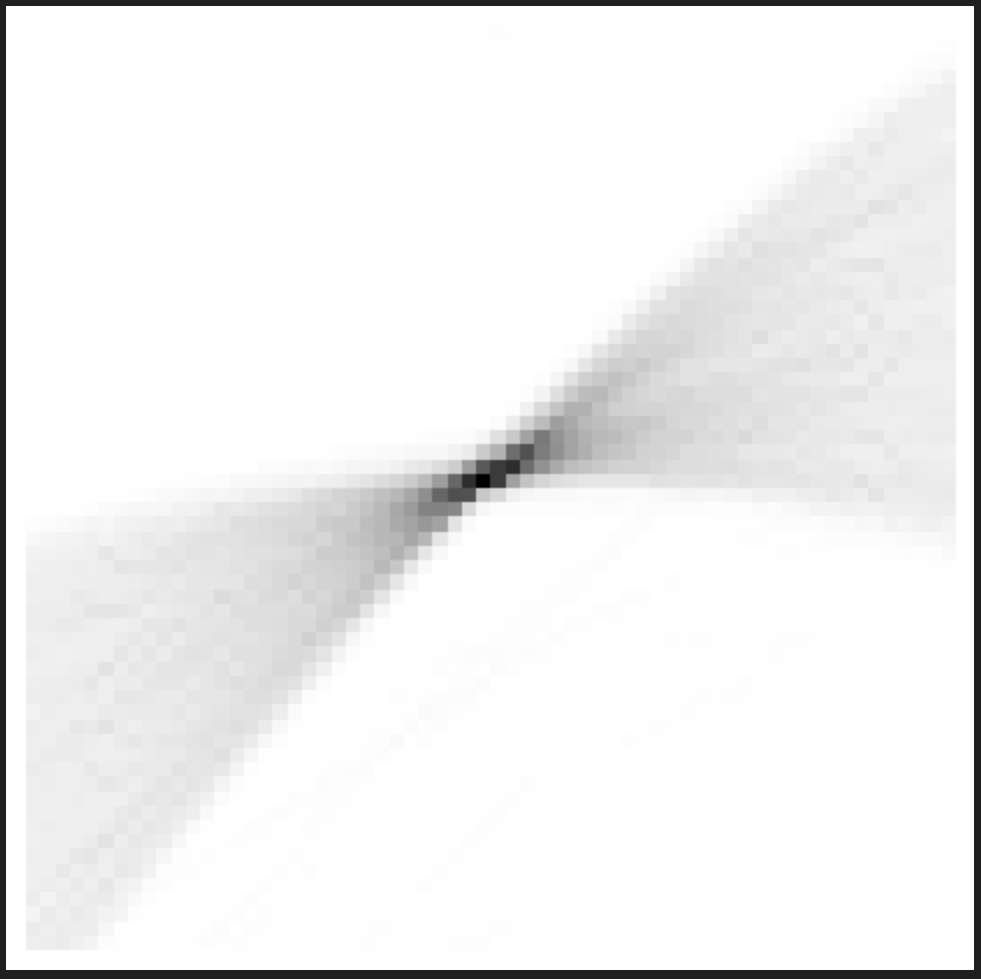 Hough Transform
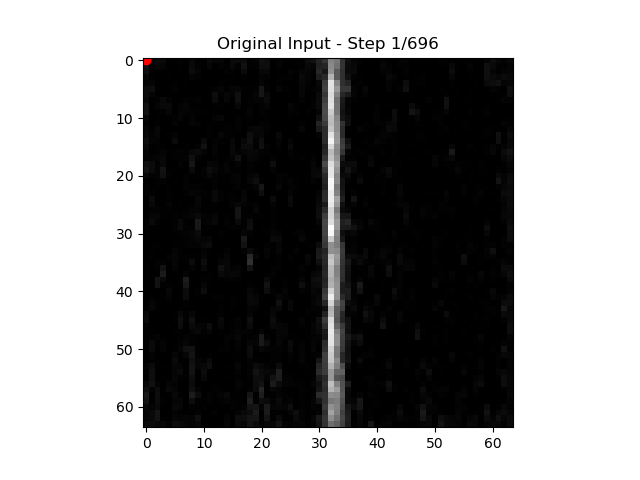 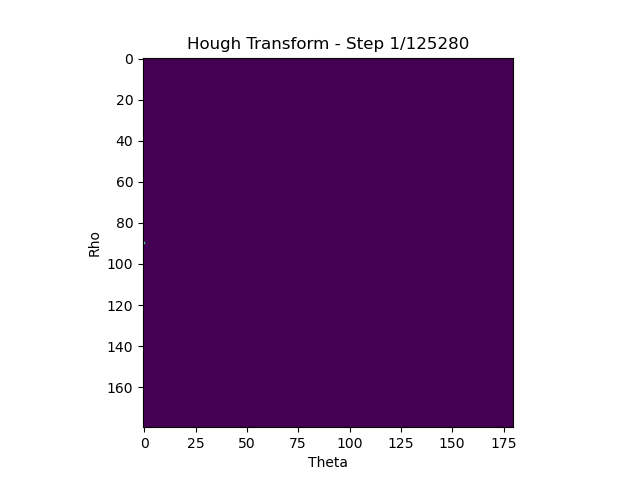 Negative samples
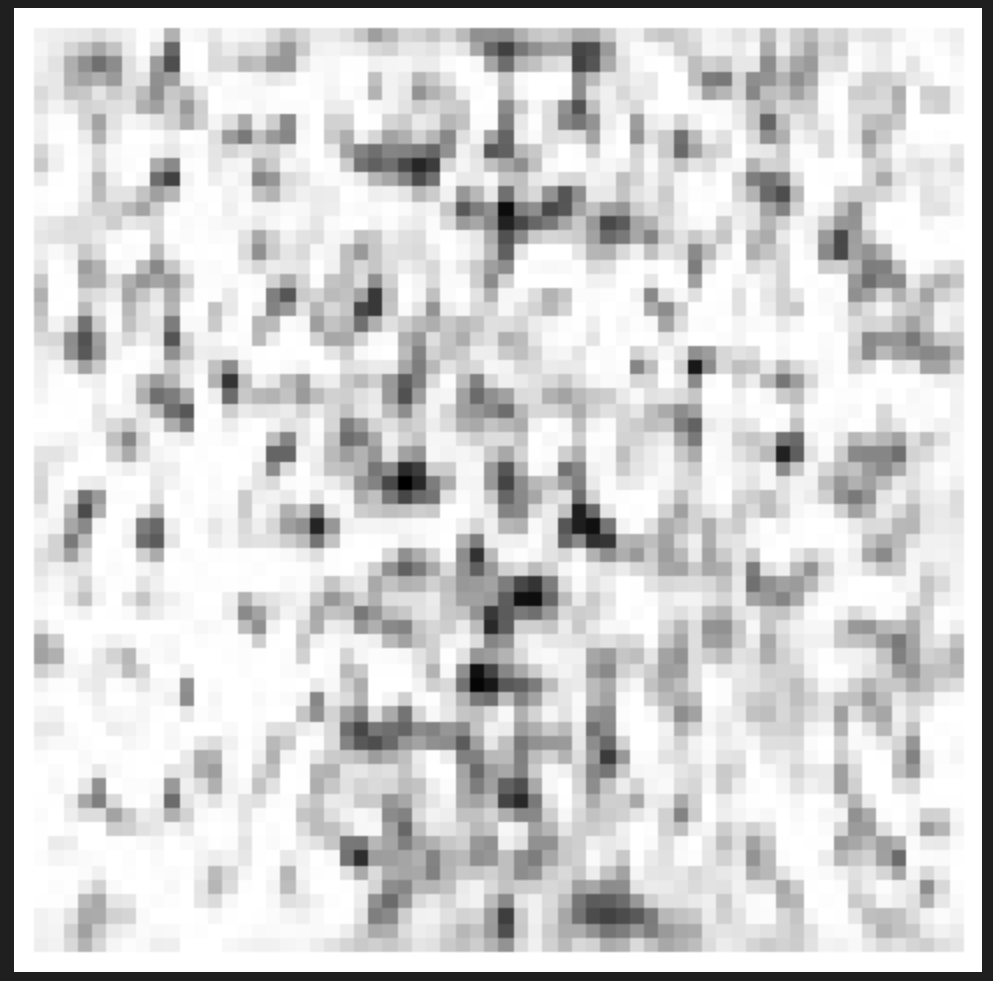 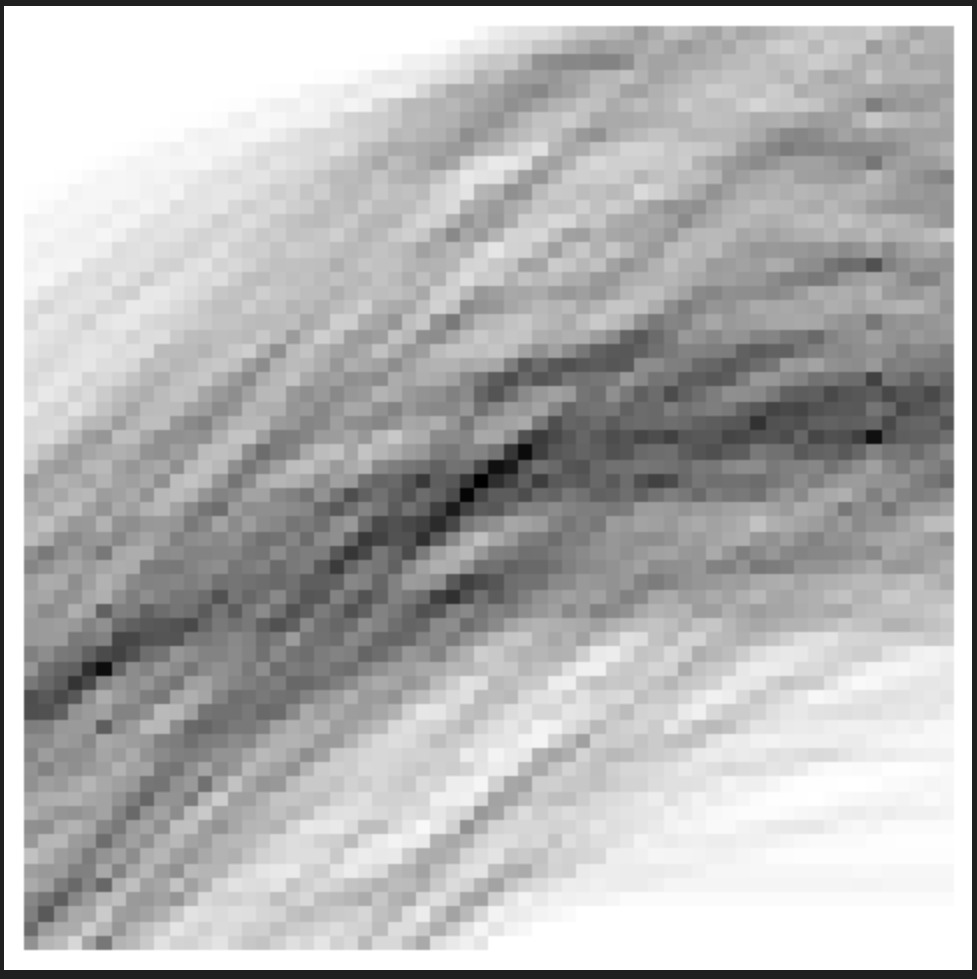 07/12
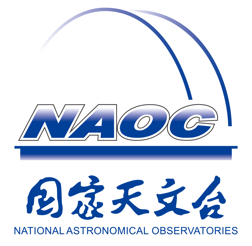 Model
Wider or Deeper ？
GoogleNet
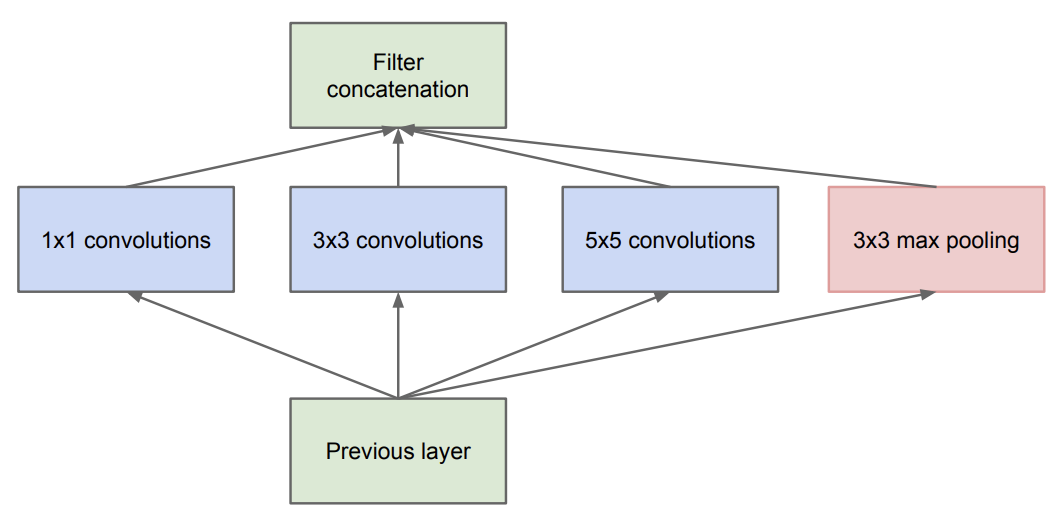 Wider
Deeper
Credit: Szegedy, Christian, et al. "Going deeper with convolutions."
08/12
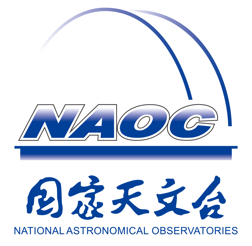 Model Architecture
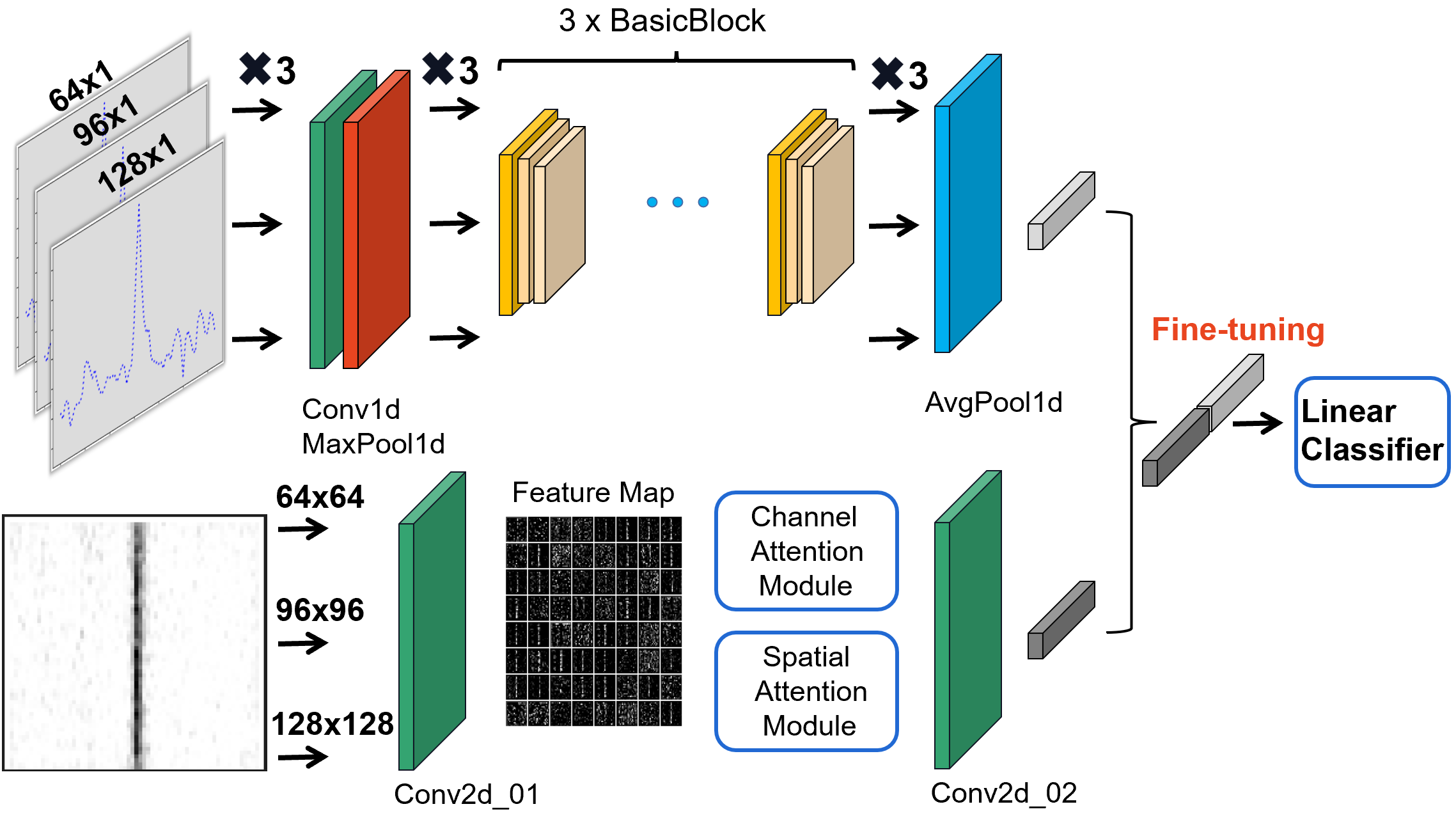 (1-D data): ResNet

(2-D data): CNN + Attention
Attention
Where?
What?
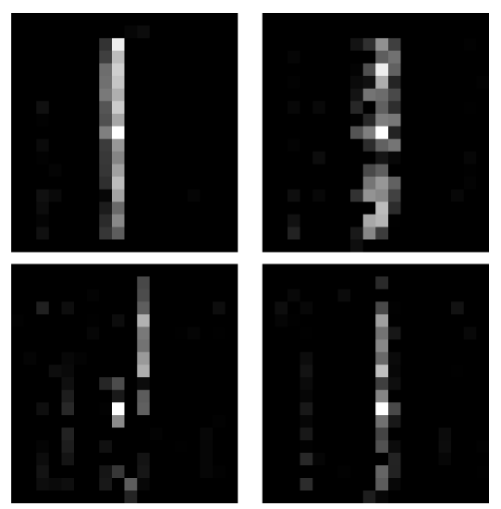 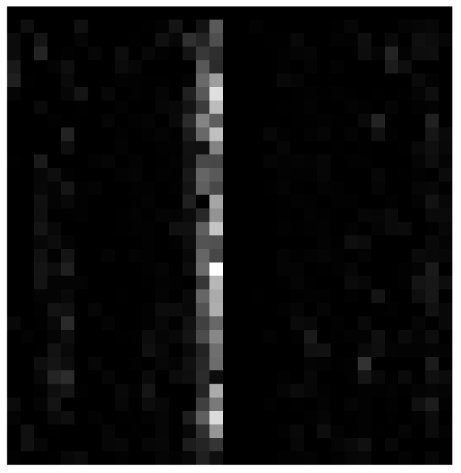 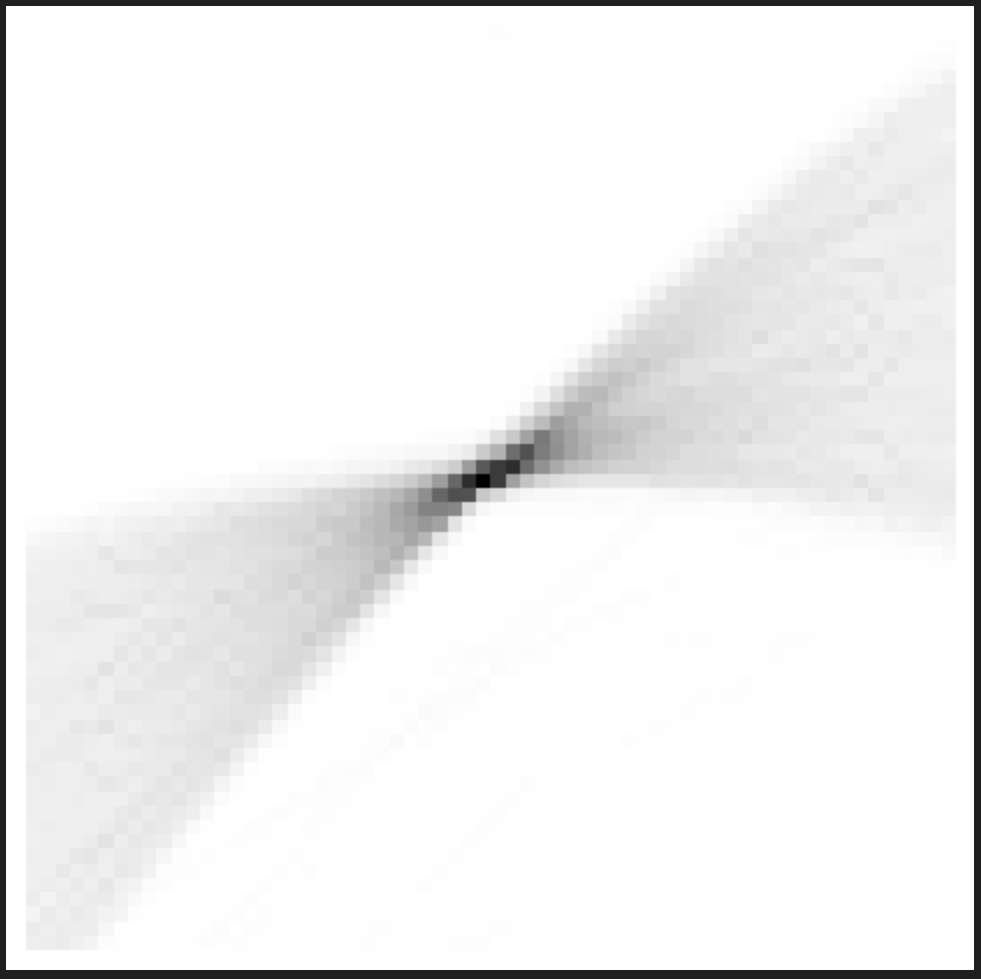 64x64
09/12
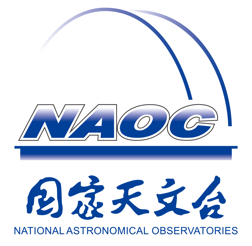 Fine-tuning
Feature extraction
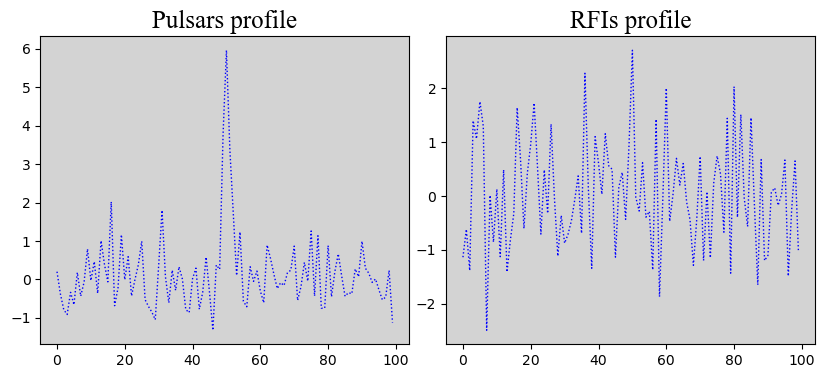 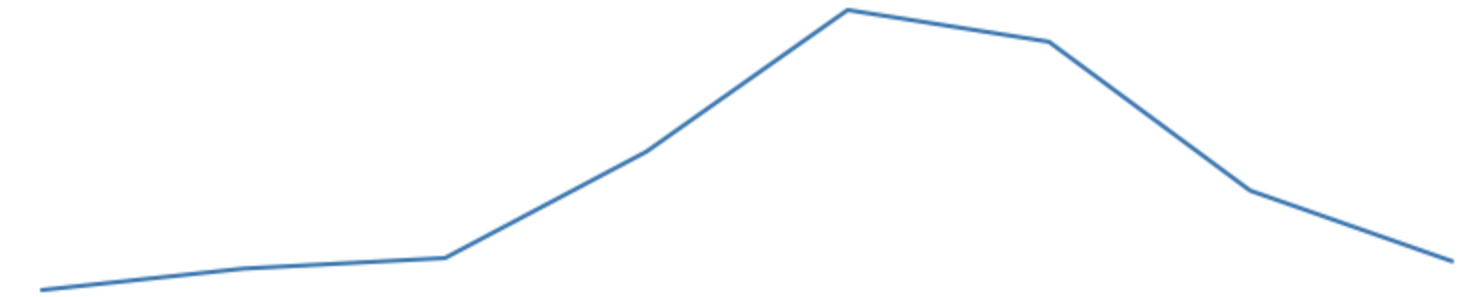 Fine-tuning
W1
x Channel Dimension
x1
WALL
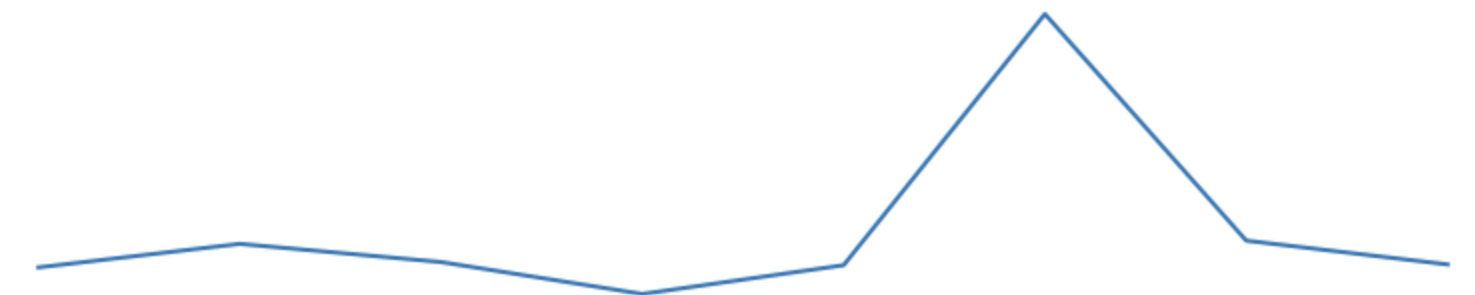 a1
W1
xn
W2
True
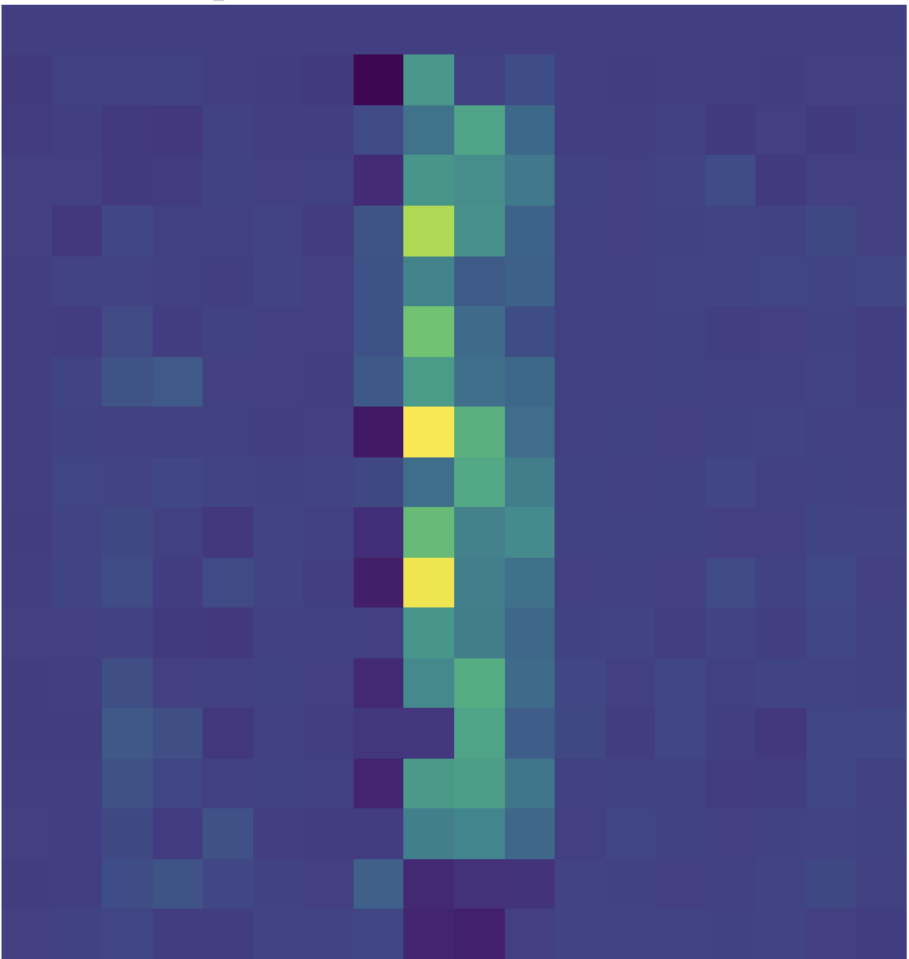 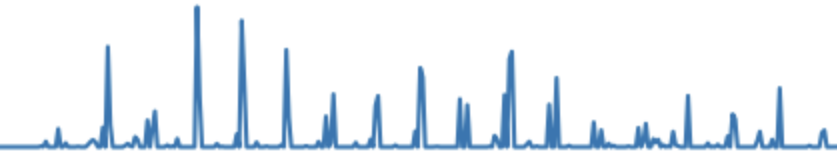 False
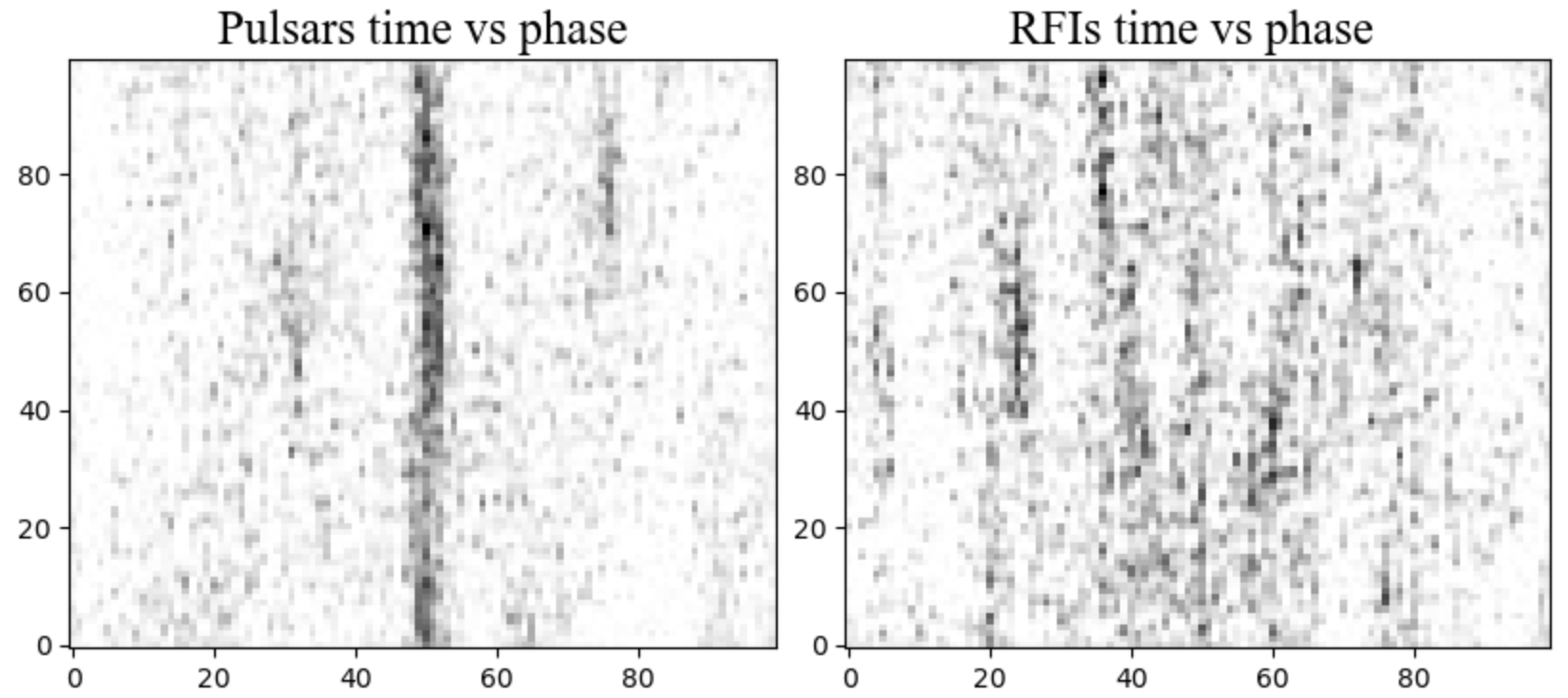 Wm-1
xn+1
Wm
x Channel Dimension
ak
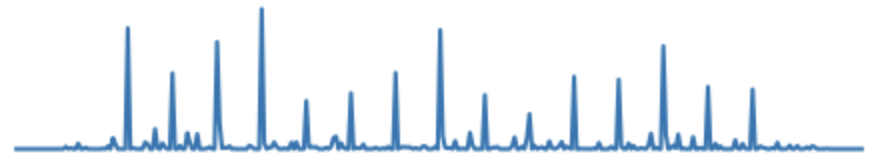 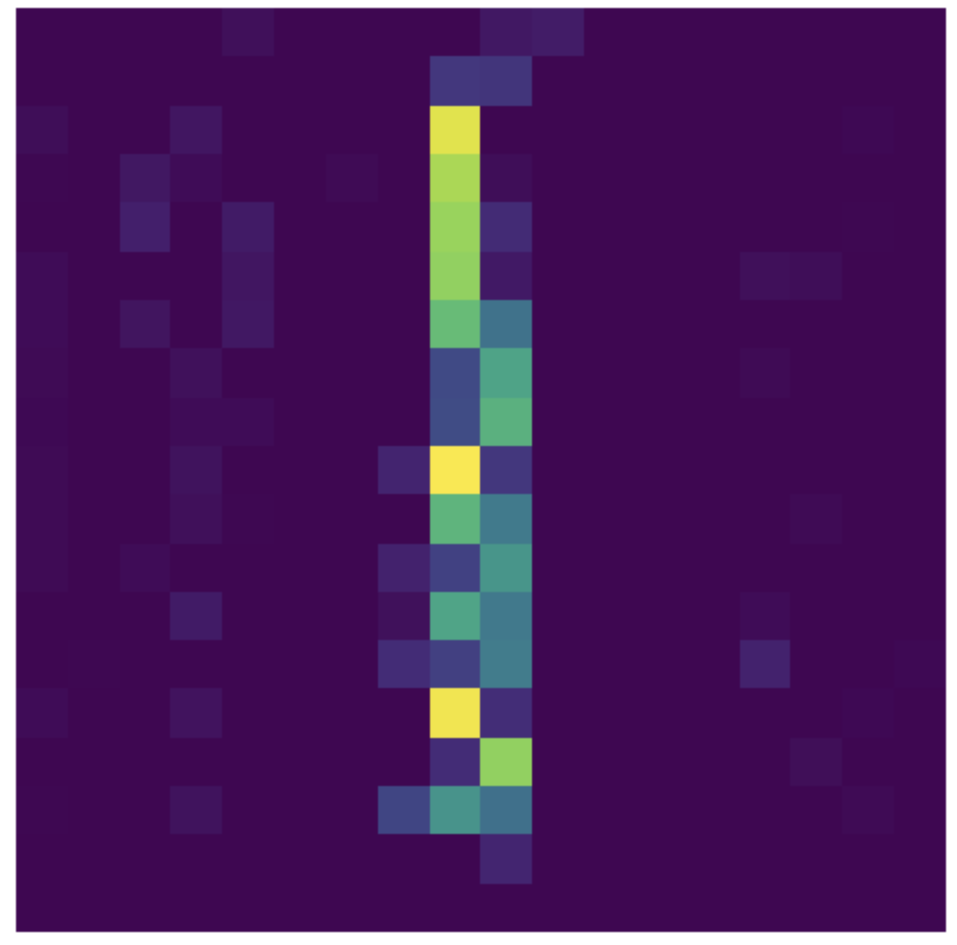 x2n
Wj
Linear Classifier
10/12
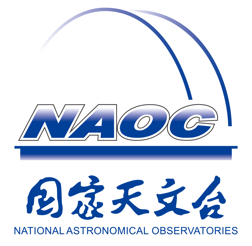 Results
Data:
GBNCC
Method    Fundamental(56)    Harmonic(221)   RFI(3776)
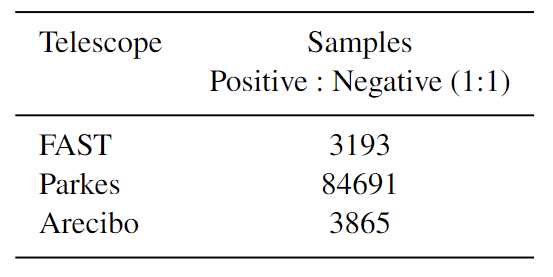 PICS(>0.5)           53                        207                 42
PICS(>0.1)           56                        216                 510
Multi(>0.5)          56                        213                 479
Multi(>0.1)          56                        218                 570
SMART
Method        Pulsar(142)     Nonpulsar(5000)
PICS(>0.5)          67                     86
PICS(>0.1)          108                   537
Multi(>0.5)         133                   646
Multi(>0.1)         140                   948
PICS AI    Credit: Weiwei Zhu
Multi	multi-input combinedModel
11/12
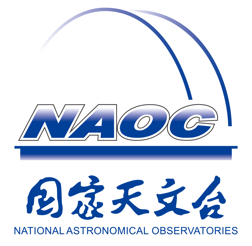 Simulation
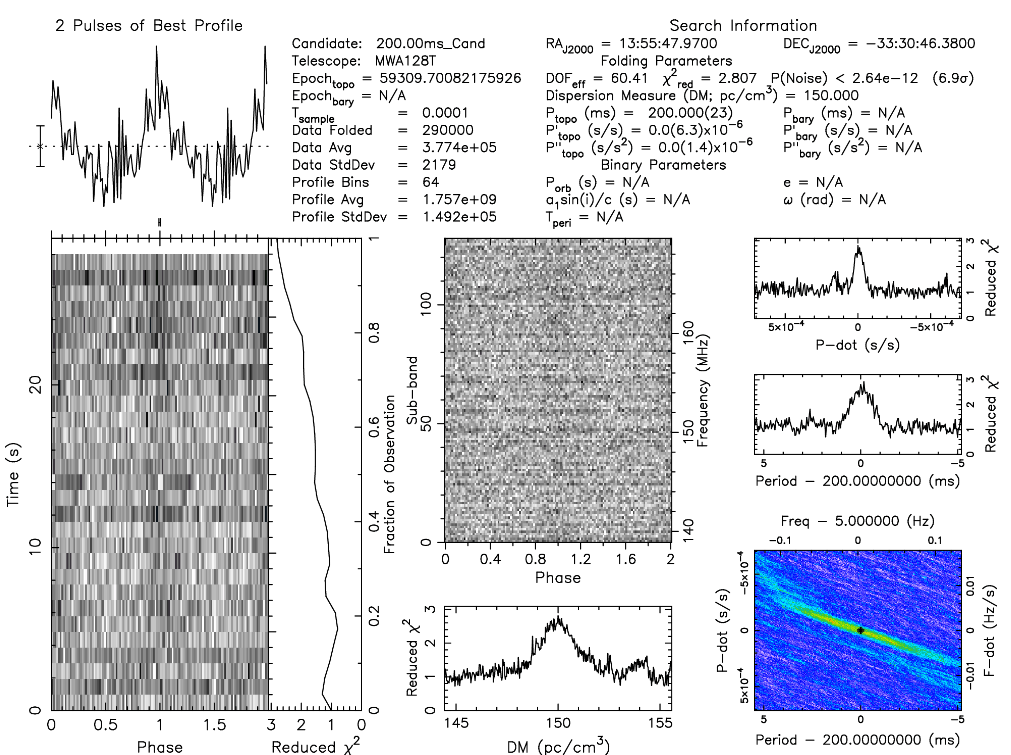 Pulsar Signal Simulation Program
Example:
Injecting periodic simulated signals into real observational data
Simulated Signals from Real Single Pulses
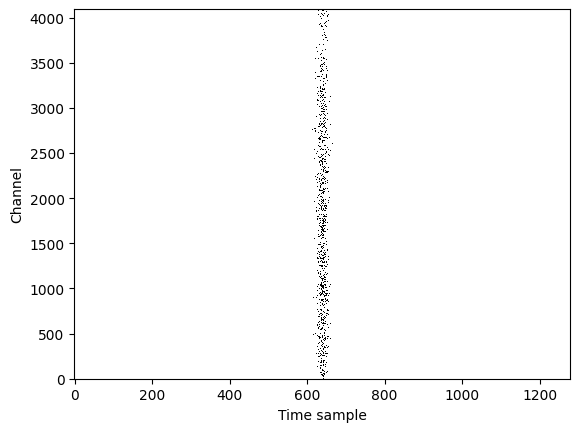 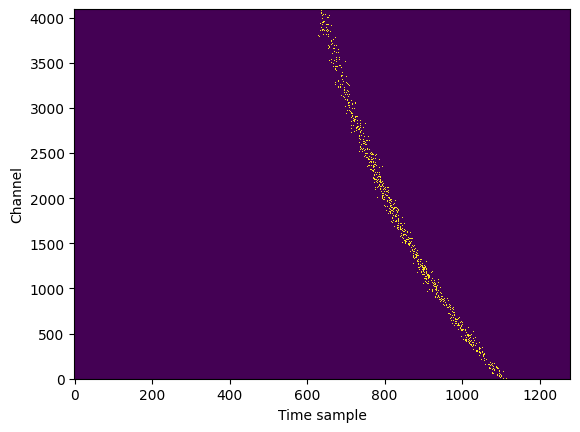 Add dispersion delay
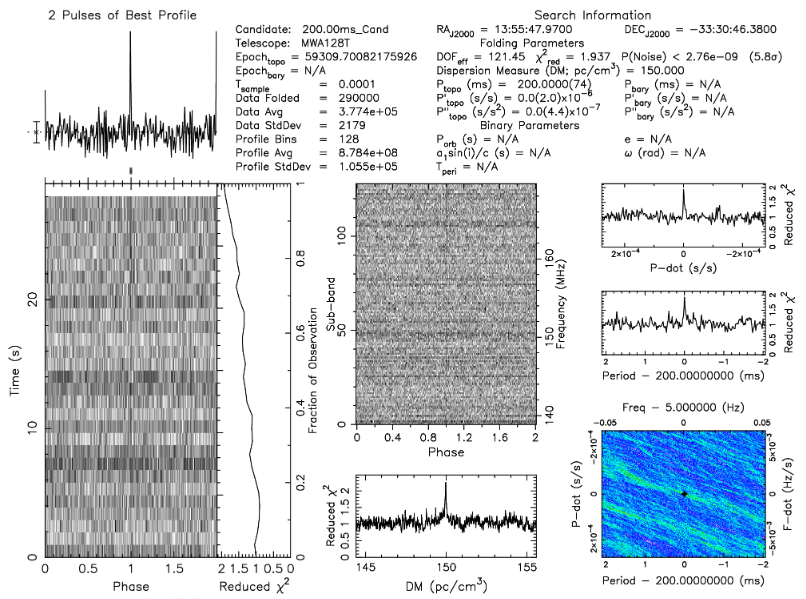 Generating Simulated Pulsar         Constructing Training Data or 
                                                      Validating Search Performance
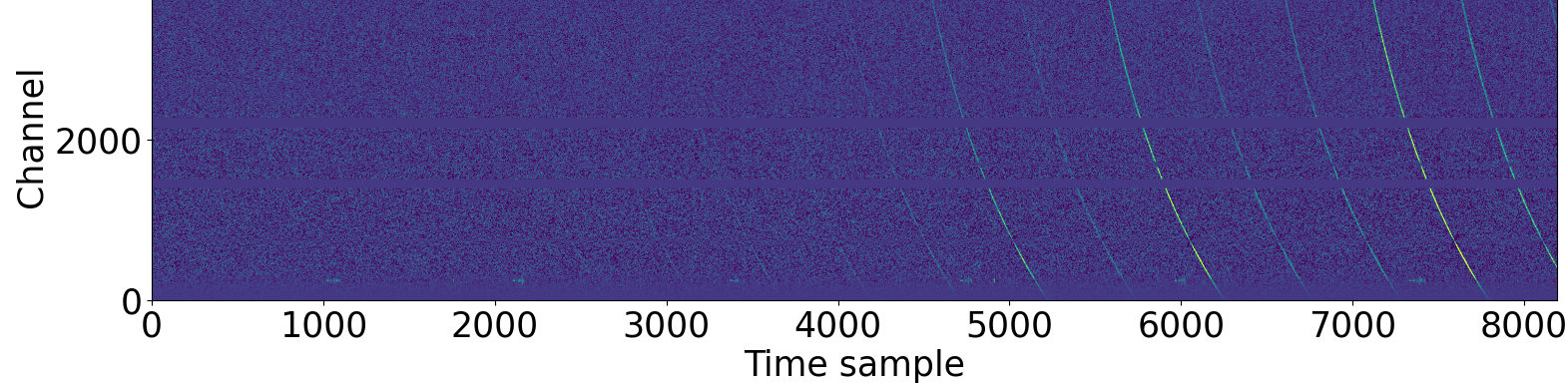 12/12
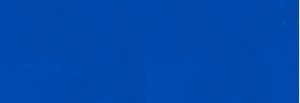 FAST/Future Pulsar Symposium 13
Thanks！
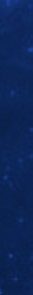 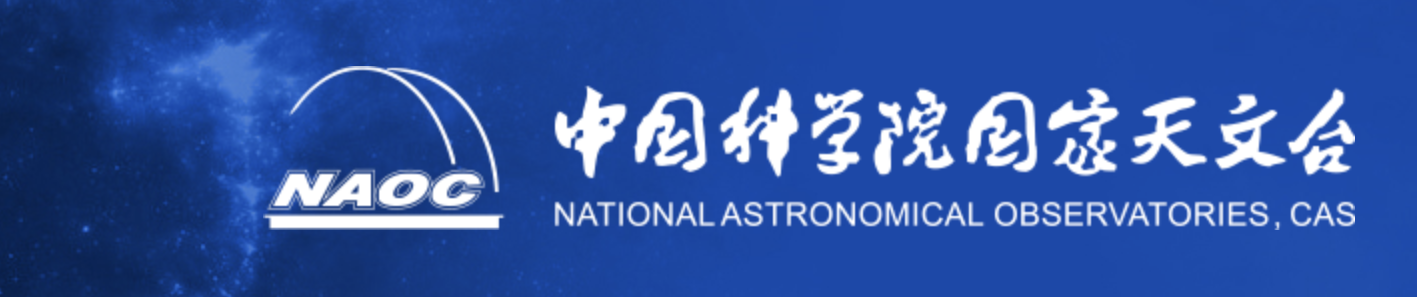 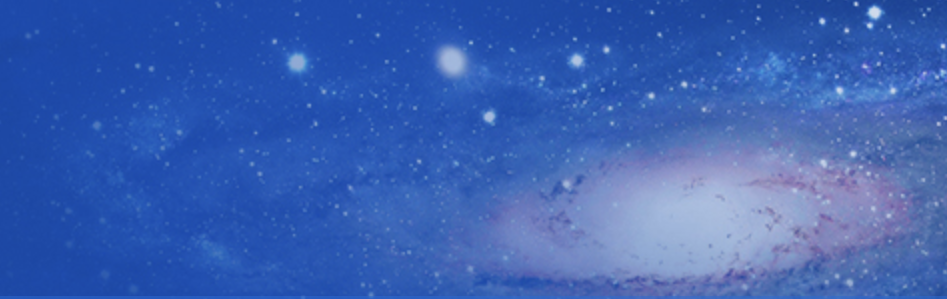 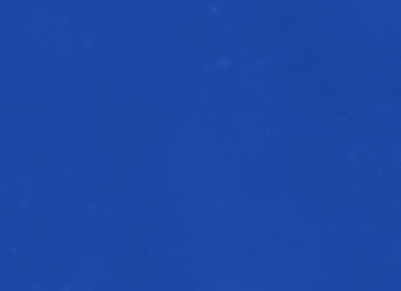